Речевой материал на автоматизацию звука «Р»
Сурдопедагог 
Тибилова Л.Д.
Прочитай слоги и слова
Р___________________
РА   РО   РУ            АР   ОА   УР
РА   РАК
РО   РОТ
РУ   РУЧКА
АР    ПАРТА
ОР    ДОКТОР
УР    УРОК
Прочитай слоги и слова
РЫ   РЫБА
РЕ    РЕЗИНКА
РИ    РИСУЕТ
ЕР    ПЕРО
ЕР    ЗЕРНО
ИР    МИР
АРА    КАРАНДАШ
ОРО   ПОРОШОК
УРУ    КУКУРУЗА
Прочитай предложения
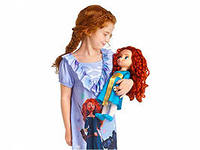 Девочка играет в куклы.
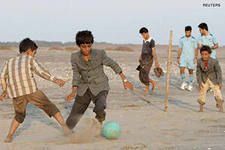 Мальчики играют в мяч.
Назови картинки
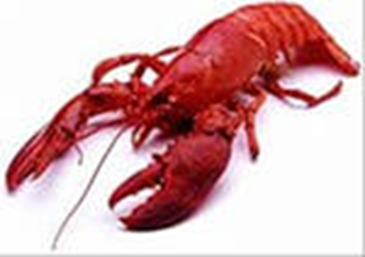 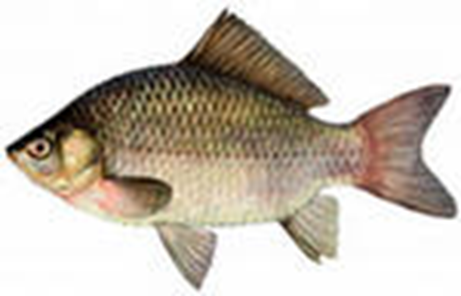 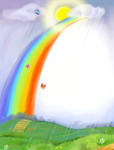 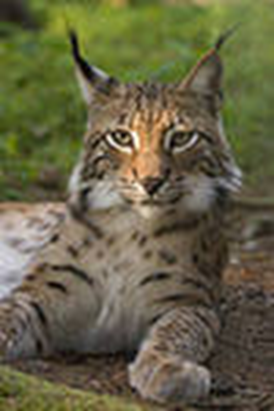 Назови картинки
Вот высокая

Там глубокая

В зоопарке
 
Скачет в 
гости к
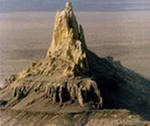 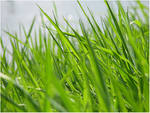 Тут зелёная
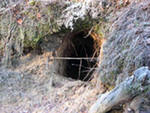 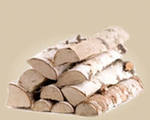 А на ней лежат
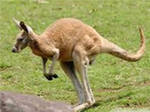 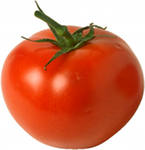 Купим спелый
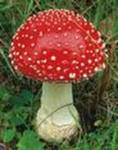 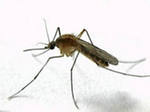 Красный он, как
Составить словосочетания
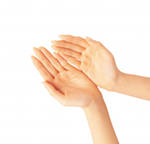 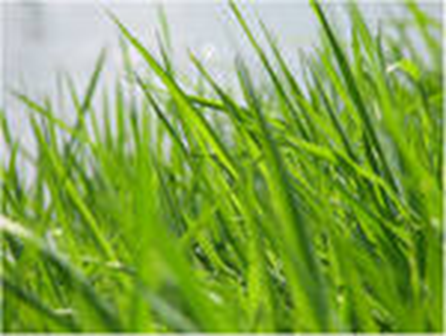 Чистые
Зелёная
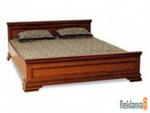 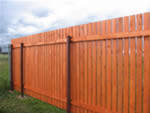 Мягкая
Высокий
Составить словосочетания
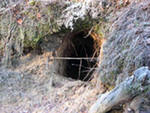 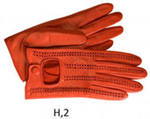 Тёплые
Глубокая
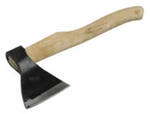 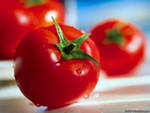 Острый
Красные
Прочитай слитно
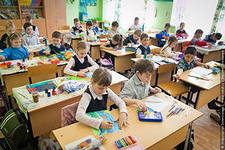 Сейчас урок 
рисования.
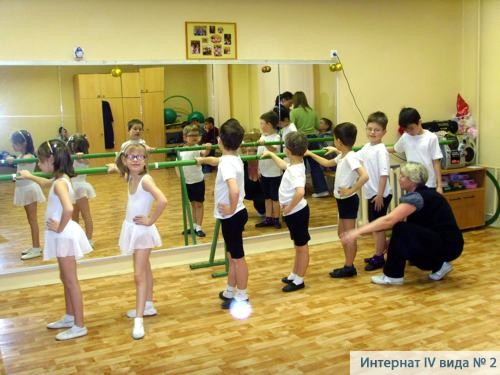 Сейчас урок 
ритмики.
Реши примеры
3 + 1 =
4
13 + 1 =
14
23 + 1 =
24
30
24 + 6 =
Составь предложения по картинкам.
Что делают?
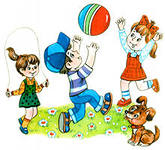 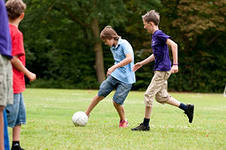 Играют в мяч.
Что лежит в портфеле?
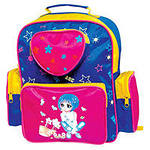 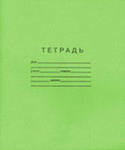 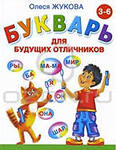 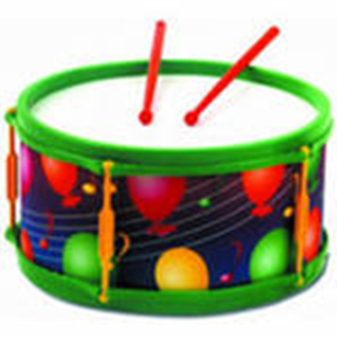 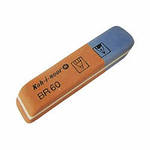 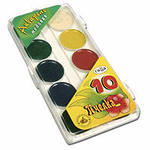 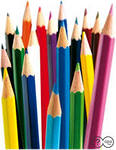 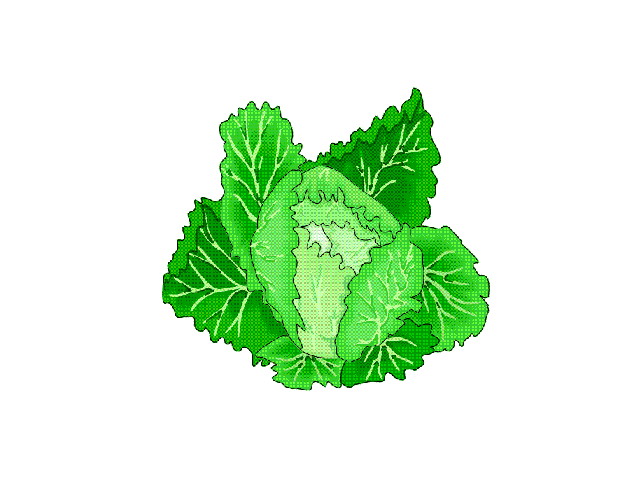 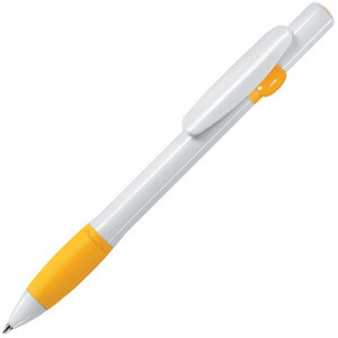 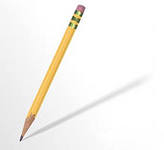 Назови картинки
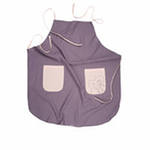 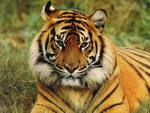 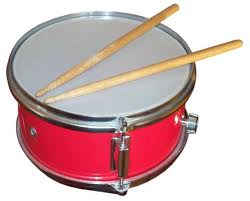 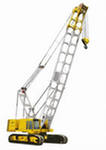 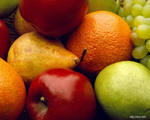 Составь предложение по картинке
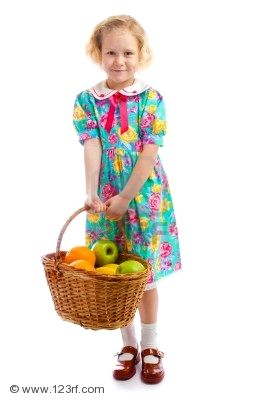 Рая держит в руках корзину с фруктами.
Молодец!